製作超連結
選取要插入連結的文字
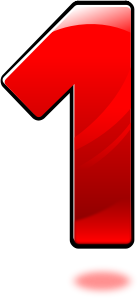 2
點選「插入連結」圖示後，輸入網址
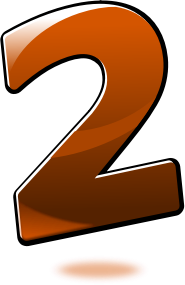 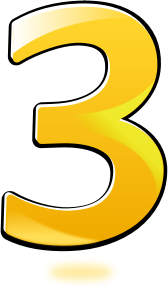 3
點選「插入連結」圖示後，選取要連結的本份簡報的投影片
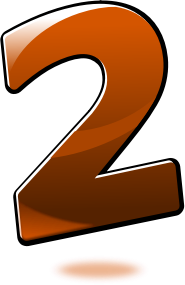 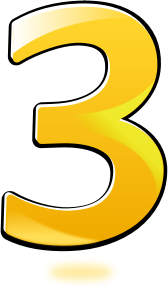 4
點選「套用」
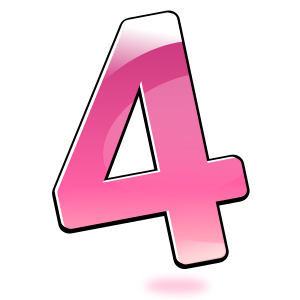 5
完成超連結
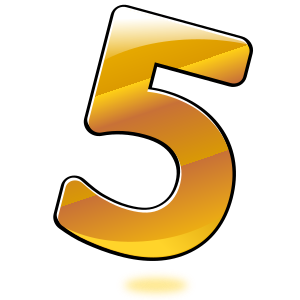 6